2022 ERS/ESC PAH Guidelines on Treatment
Jean Elwing, MD
Professor of Medicine
Director, Pulmonary Hypertension Program                                                                    
Division of Pulmonary, Critical Care and Sleep Medicine
University of Cincinnati 
Cincinnati, OH
Resource Information
About This Resource
These slides are one component of a continuing education program available online at MedEd On The Go titled Implementing Aggressive Treatment to Improve Risk Profiles for PH Patients

Program Learning Objectives:
Gain an understanding of the 2022 ERS/ES  guidelines and algorithms developed to detect PH early in the community  
Identify appropriate circumstances to implement 3 or 4 strata risk assessments
Demonstrate best practices amongst MDs on how to impact diagnosis screening for at-risk patients subject to economic disparity, lack of access to referral centers, or understudied subtypes for the disease  
Enable early recognition of sub-populations of patients who are at high risk and identify appropriate screening candidates


MedEd On The Go®
www.mededonthego.com
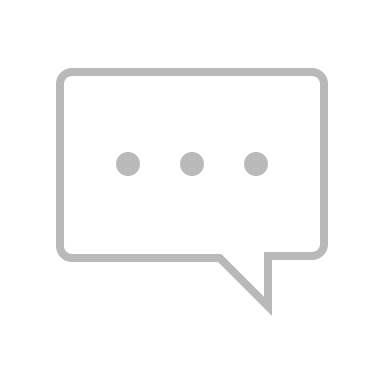 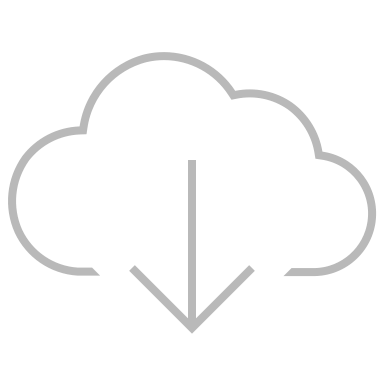 This content or portions thereof may not be published, posted online or used in presentations without permission.
This content can be saved for personal use (non-commercial use only) with credit given to the resource authors.
To contact us regarding inaccuracies, omissions or permissions please email us at support@MedEdOTG.com
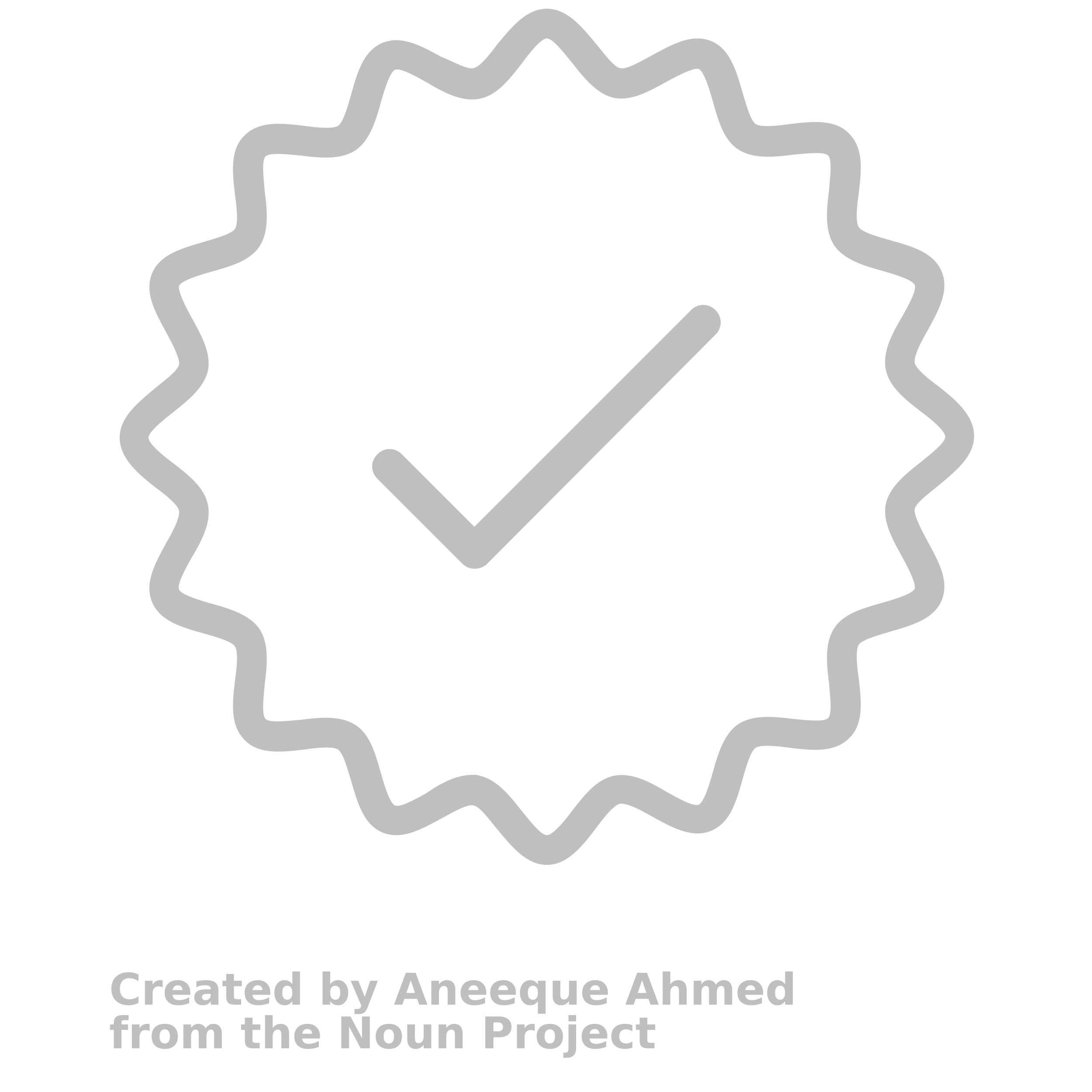 Disclaimer
The views and opinions expressed in this educational activity are those of the faculty and do not necessarily represent the views of Total CME, LLC, the CME providers, or the companies providing educational grants. This presentation is not intended to define an exclusive course of patient management; the participant should use their clinical judgment, knowledge, experience, and diagnostic skills in applying or adopting for professional use any of the information provided herein. Any procedures, medications, or other courses of diagnosis or treatment discussed or suggested in this activity should not be used by clinicians without evaluation of their patient's conditions and possible contraindications or dangers in use, review of any applicable manufacturer’s product information, and comparison with recommendations of other authorities. Links to other sites may be provided as additional sources of information.
2022 ERS/ESC PAH Treatment Guidelines: General Measures
ACEi, angiotensin converting enzyme inhibitor; ARB, angiotensin receptor blocker; ARNI, angiotensin receptor/neprilysin inhibitor; ERS, European Respiratory Society; ESC, European Society of Cardiology; HF, heart failure; PAH, pulmonary arterial hypertension; PH, pulmonary hypertension; SARS-CoV-2, severe acute respiratory syndrome coronavirus 2; RV, right ventricle; SLGT-2i, sodium-glucose cotransporter-2 (SGLT2) inhibitor.
Humbert M, et al. Eur Heart J. 2022;43:3618-731.
2022 ERS/ESC PAH Treatment Guidelines: General Measures
Humbert M, et al. Eur Heart J. 2022;43:3618-731.
2022 ERS/ESC PAH Guidelines: Vasoreactive I/H/D PAH
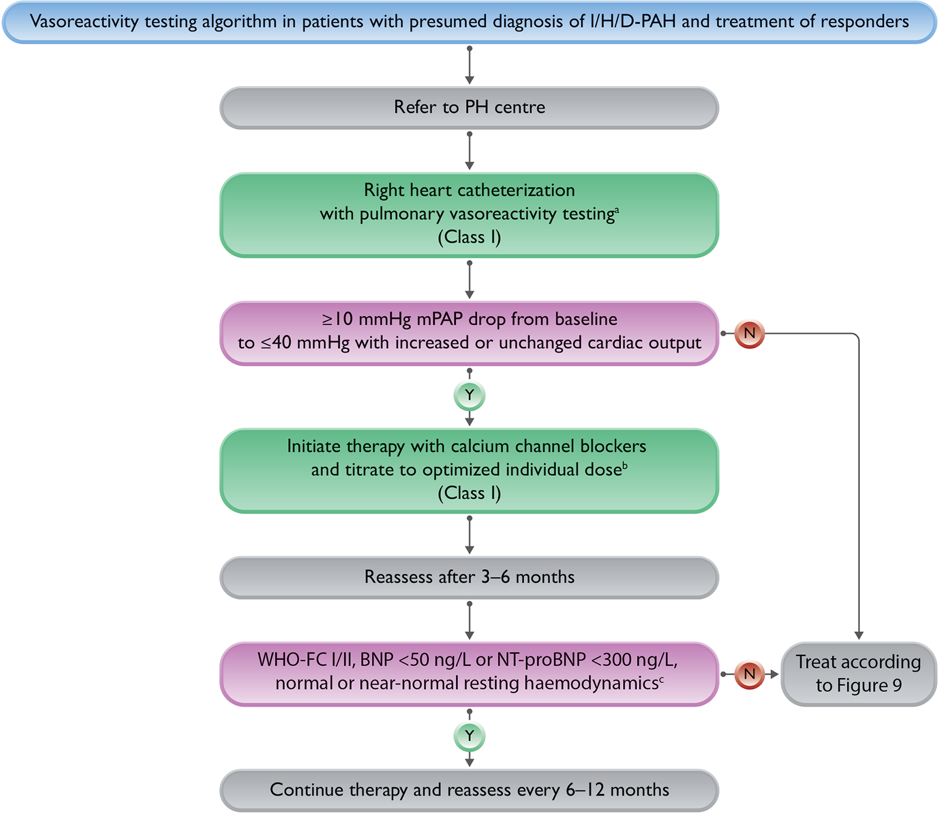 Vasoreactivity Testing Algorithm of Patients With Presumed Diagnosis of Idiopathic, Heritable, or Drug-Induced (I/H/D) Associated Pulmonary Arterial Hypertension
CCB		Initial dose	Dose range
Amlodipine 	5 mg QD		15–30 mg QD
Diltiazem 		60 mg BID	120–360 mg BID
Felodipine 	5 mg QD		15–30 mg QD
Nifedipine 	10 mg TID	20–60 mg BID or TID
BNP, brain natriuretic peptide; CCB, calcium channel blocker;  I/H/D, idiopathic/heritable/drug-associated; inh, inhaled; mPAP, mean pulmonary artery pressure; NT-proBNP, N-terminal pro-brain natriuretic peptide; WHO-FC, World Health Organization-Functional Class. 
Humbert M, et al. Eur Heart J. 2022;43:3618-731.
2022 ERS/ESC PAH Guidelines: Non-vasoreactive PAH
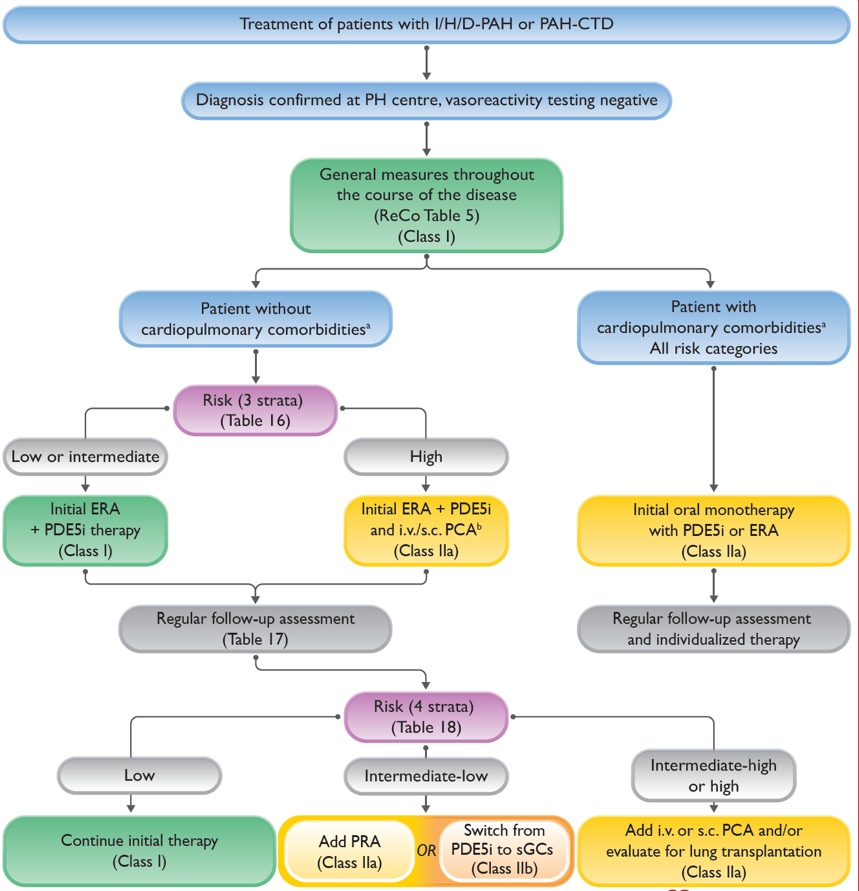 Treatment algorithm divides management approach based on presence of cardiopulmonary comorbidities

Risk assessment and combination therapy recommended for those without comorbidities

Monotherapy recommended for those with cardiopulmonary comorbidities
ERA, endothelin receptor antagonist; i.v., intravenous; PAH-CTD, PAH-associated connective tissue disease PCA, prostacyclin analog; PDE5i, phosphodiesterase type 5 inhibitor; PRA, prostacyclin receptor agonist; s.c., subcutaneous; sGCs, soluble guanylate cyclase stimulator. 
Humbert M, et al. Eur Heart J. 2022;43:3618-731
2022 ERS/ESC PAH Guidelines: Non-vasoreactive PAH with Comorbidities
Patients with cardiopulmonary comorbidities were under-represented in or excluded from PAH trials 
Registry data suggest that most physicians use PDE5is as primary treatment for these patients
Endothelin receptor antagonists or PDE5i/ERA combinations are occasionally used but the drug discontinuation rate is higher in patients with non-vasoreactive PAH with comorbidities than in patients with classic PAH
A subgroup analysis from AMBITION with left heart phenotype (105 patients) showed less clinical improvement and a higher likelihood of drug discontinuations due to safety and tolerability with both monotherapy and initial combination therapy
Data from the ASPIRE registry demonstrated that patients with IPAH and a cardiopulmonary phenotype had less improvement in exercise capacity and patient-reported outcome measures (PROMs) compared with IPAH
In patients with a left heart phenotype:
ERA therapy is associated with an elevated risk of fluid retention
PAH medication may cause a decline in the peripheral oxygen saturation
There is little published experience on the use of prostacyclin analogues or prostacyclin receptor agonists 
The lack of solid evidence for treating elderly patients with PAH who have cardiopulmonary comorbidities makes treatment recommendations challenging
IPAH, idiopathic pulmonary arterial hypertension; PROM, patient-reported outcome measure.
Humbert M, et al. Eur Heart J. 2022;43:3618-731.
2022 ERS/ESC PAH Guidelines: Non-vasoreactive Without Comorbidities
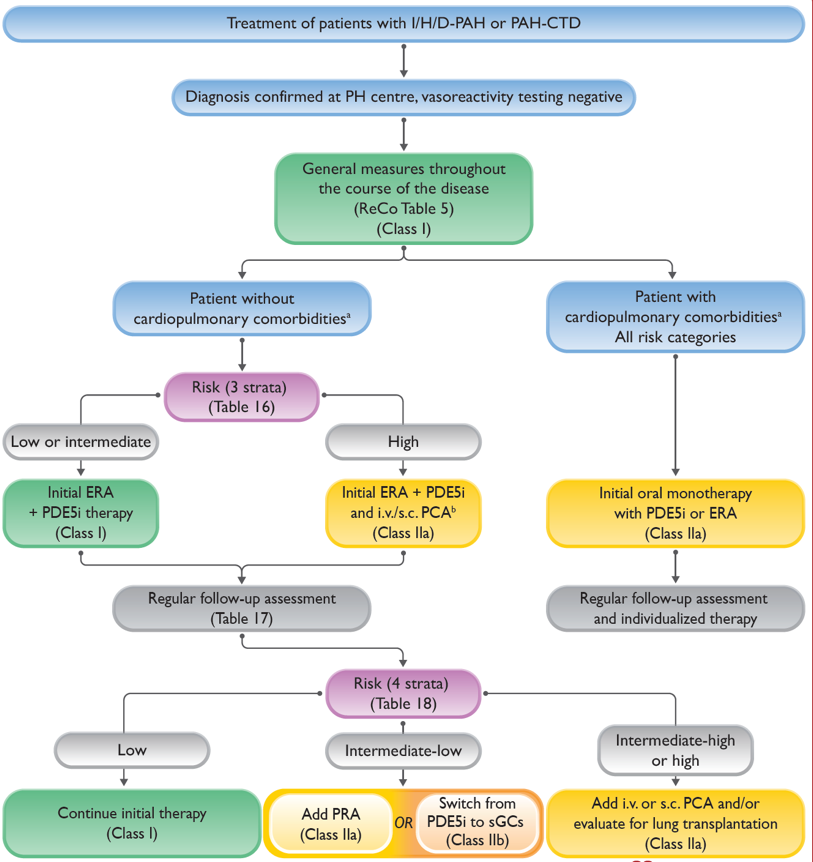 6MWD, 6-minute walk distance; CI, cardiac index; cMRI, cardiac magnetic resonance imaging; CPET, cardiopulmonary exercise testing; RAP, right atrial pressure; RVEF, right ventricular ejection fraction; RVESVI, right ventricular stroke volume index; sPAP, systolic pulmonary arterial pressure; SVI, stroke volume index; SVO2, venous oxygen saturation; TAPSE, tricuspid annular plane systolic excursion; VE/VCO2, minute ventilation/carbon dioxide production; VO2 , maximal oxygen consumption. 
Humbert M, et al. Eur Heart J. 2022;43:3618-731.
2022 ERS/ESC PAH Guidelines: Non-vasoreactive Without Comorbidities
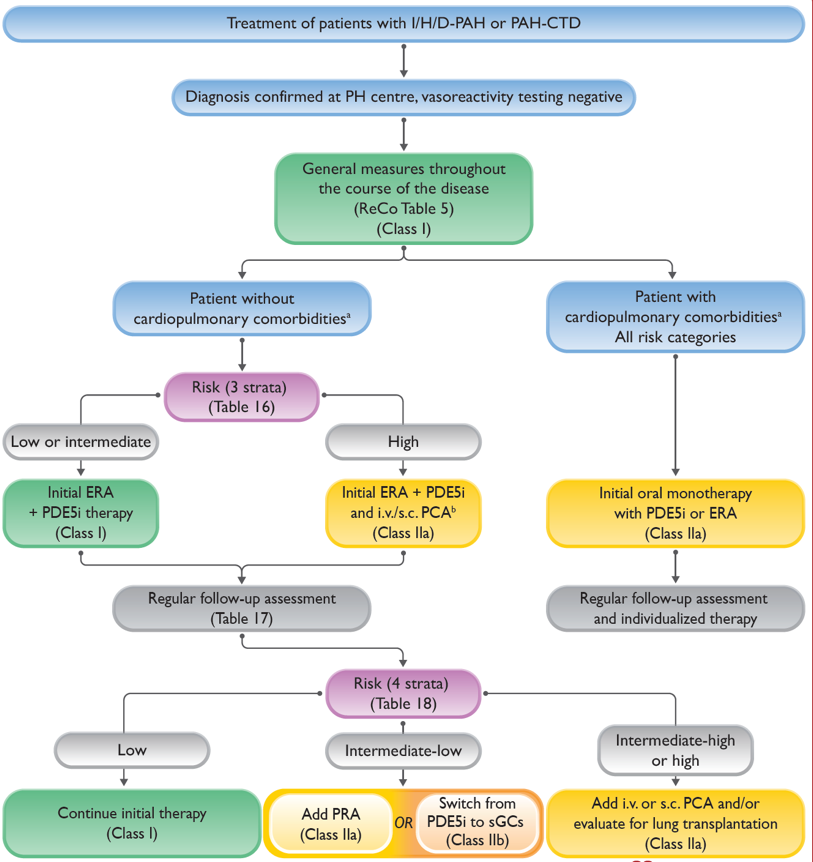 Humbert M, et al. Eur Heart J. 2022;43:3618-731.
2022 ERS/ESC PAH Guidelines: Non-vasoreactive Without Comorbidities
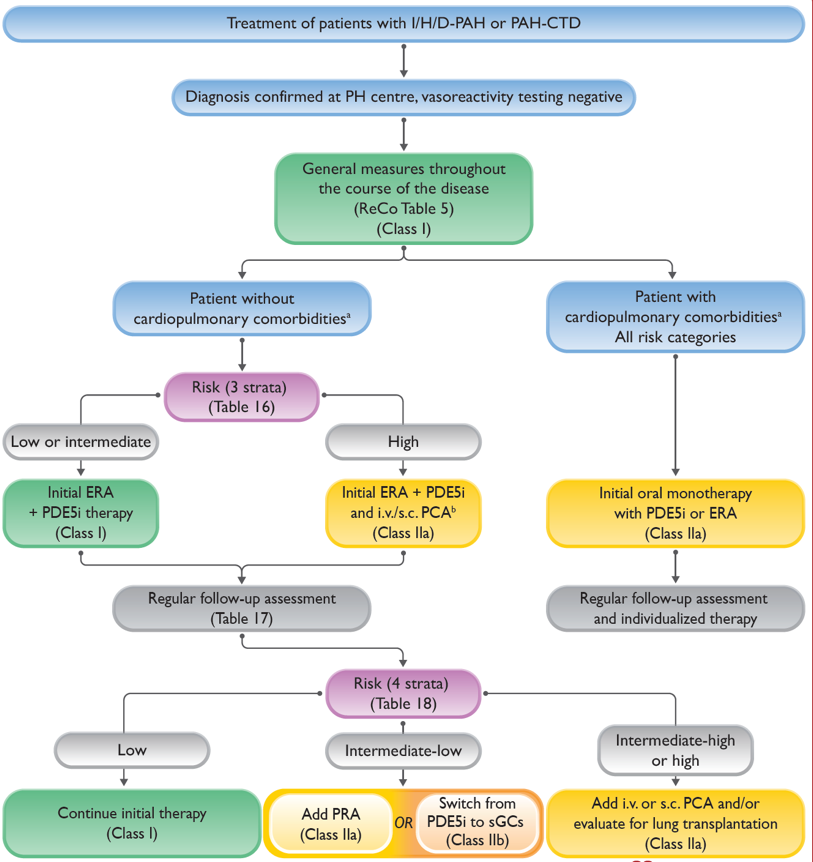 Risk is calculated by dividing the sum of all grades by the number of variables and rounding to the next integer

Change in therapy based on results of follow up risk assessment
Humbert M, et al. Eur Heart J. 2022;43:3618-731.
Summary
General measures should be implemented to optimize health status in all PAH patients
Pregnancy should be avoided in patients with PAH due to the risk of cardiovascular compromise
Vasoreactivity testing algorithm should be followed for idiopathic, heritable, or drug- (I/H/D) associated pulmonary arterial hypertension
Calcium channel blocker therapy should be considered for I/H/D associated PAH with a positive vasodilator challenge
PAH monotherapy can be considered in patients with non-vasoreactive PAH with significant comorbidities
PAH combination therapy should be used in patients with non-vasoreactive PAH without comorbidities and medication choices are driven by risk assessment
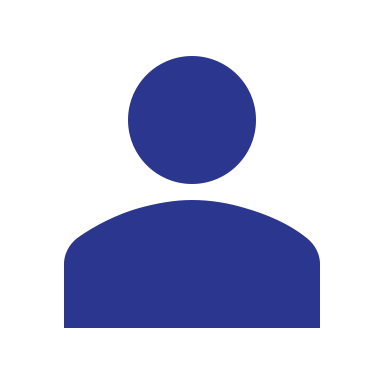 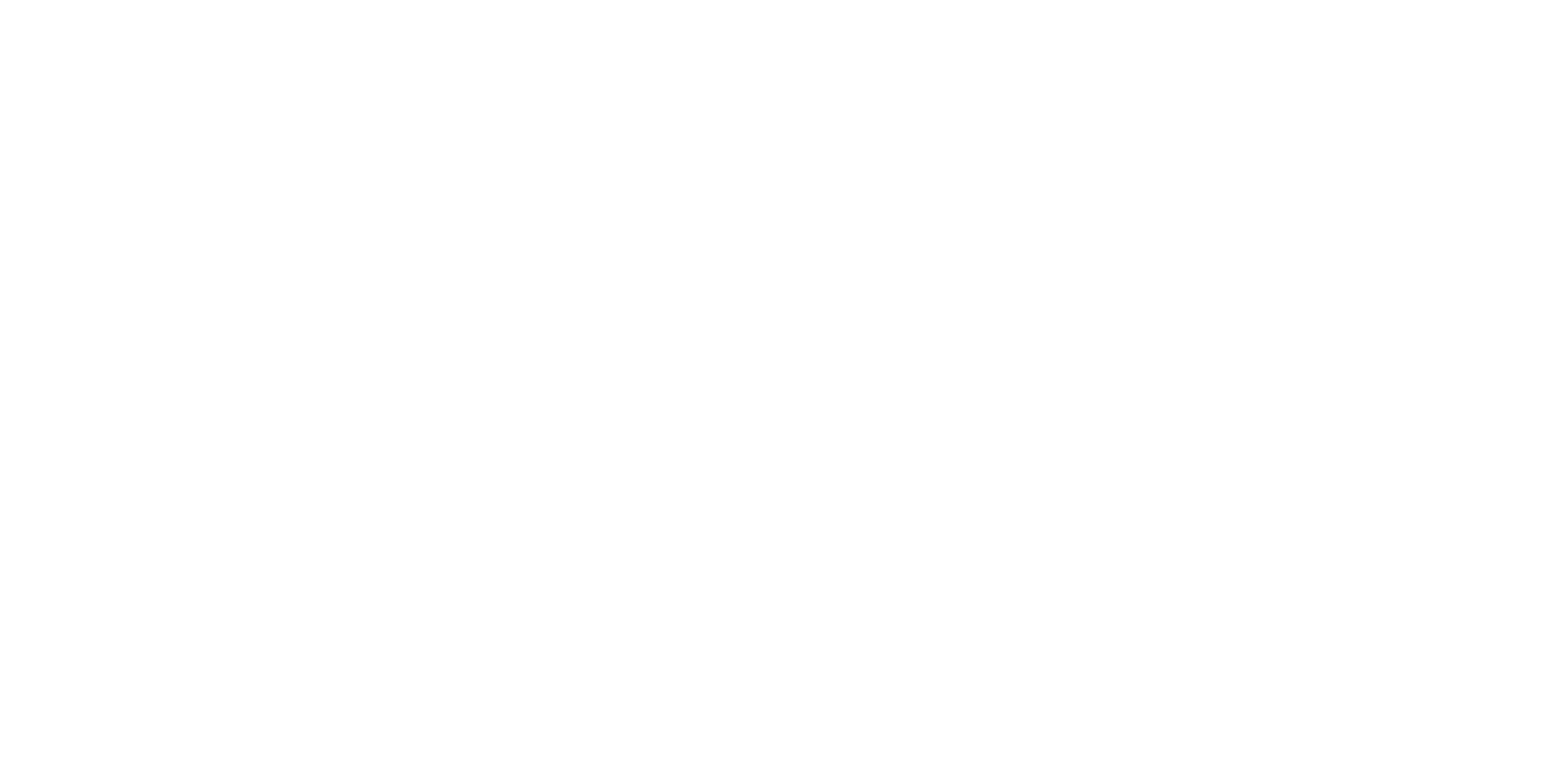 Looking for more resources on this topic?
CME/CE in minutes
Congress highlights
Late-breaking data
Quizzes
Webinars
In-person events
Slides & resources
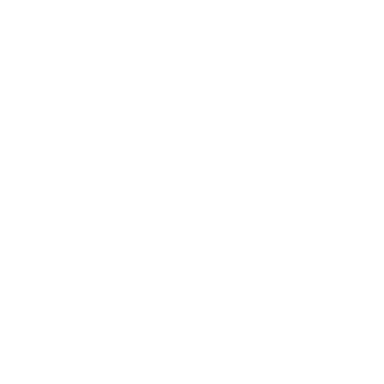 www.MedEdOTG.com